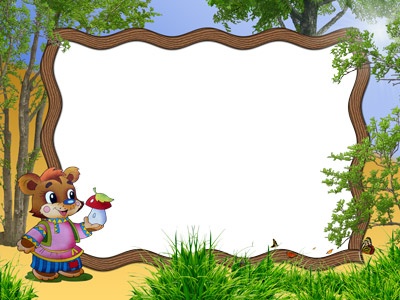 Изложение
Где же приятель?
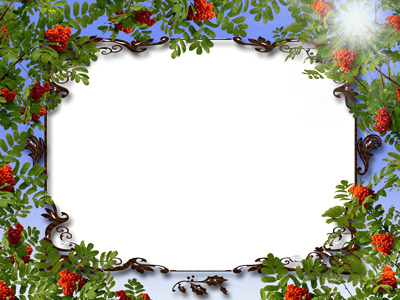 Отгадай загадку.
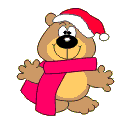 Летом ходит без дороги
Возле сосен и берёз,
А зимой он спит в берлоге,
От мороза прячет нос.
медведь
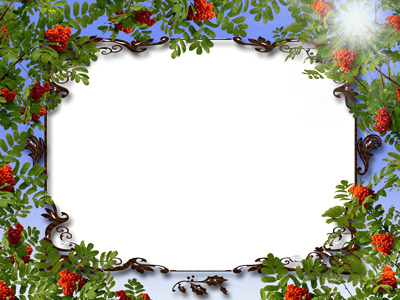 Отгадай загадку.
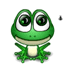 Скачет завирушка,
Не рот, а ловушка,
Попадут в ловушку
И комар, и мушка.
лягушка
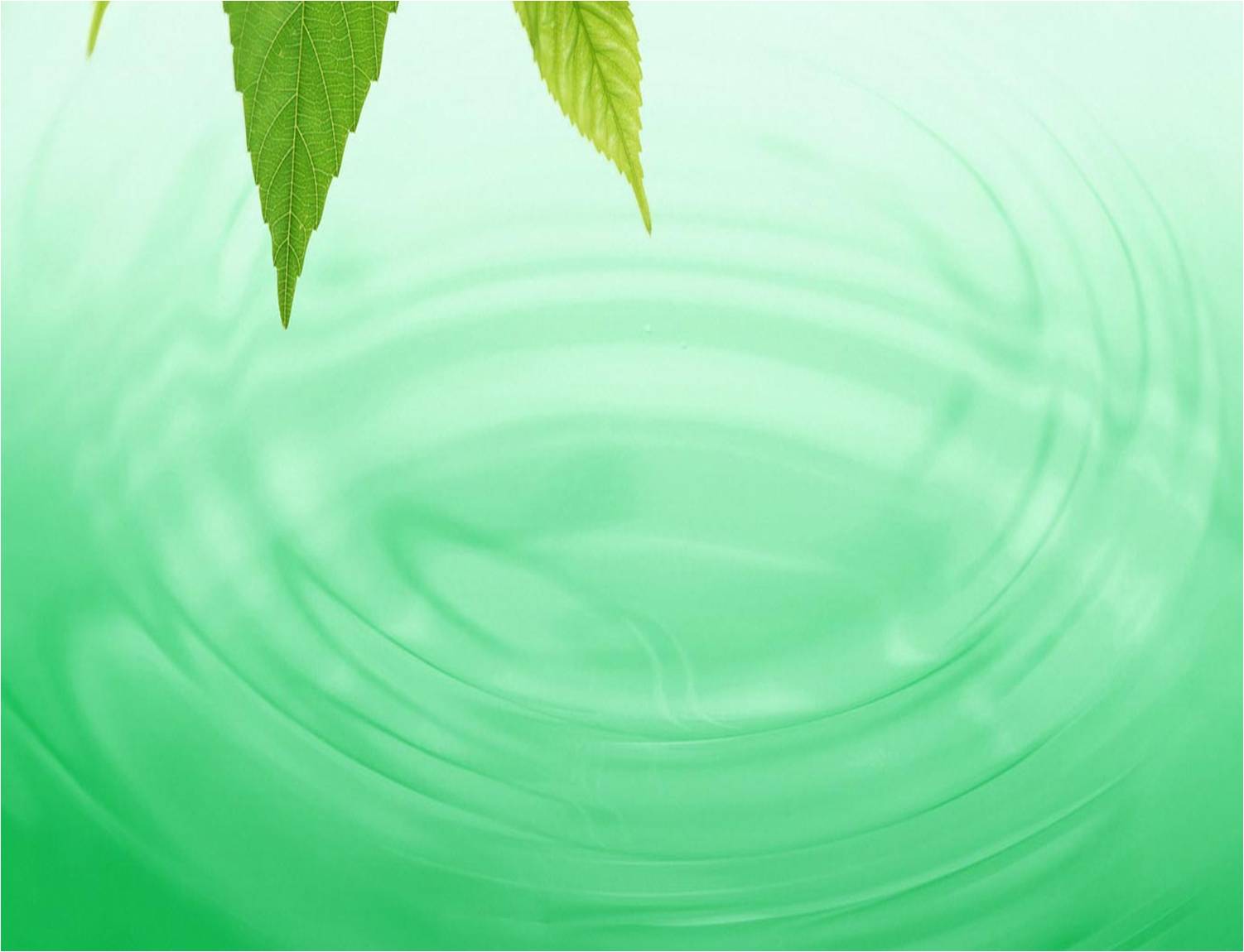 Прочитайте текст:
Медвежонок бродил по полянке и на-
ткнулся на лягушку. Малыш протянул к ней 
лапу. Лягушка отпрыгнула в сторону. Миш-
ка принял это за игру и прыгнул вслед. Так
 они добрались до лужи.
     Лягушка прыгнула в воду. Медвежонок
засунул  туда  лапу,  отдёрнул,  потряс  ею.
Куда же подевался приятель?
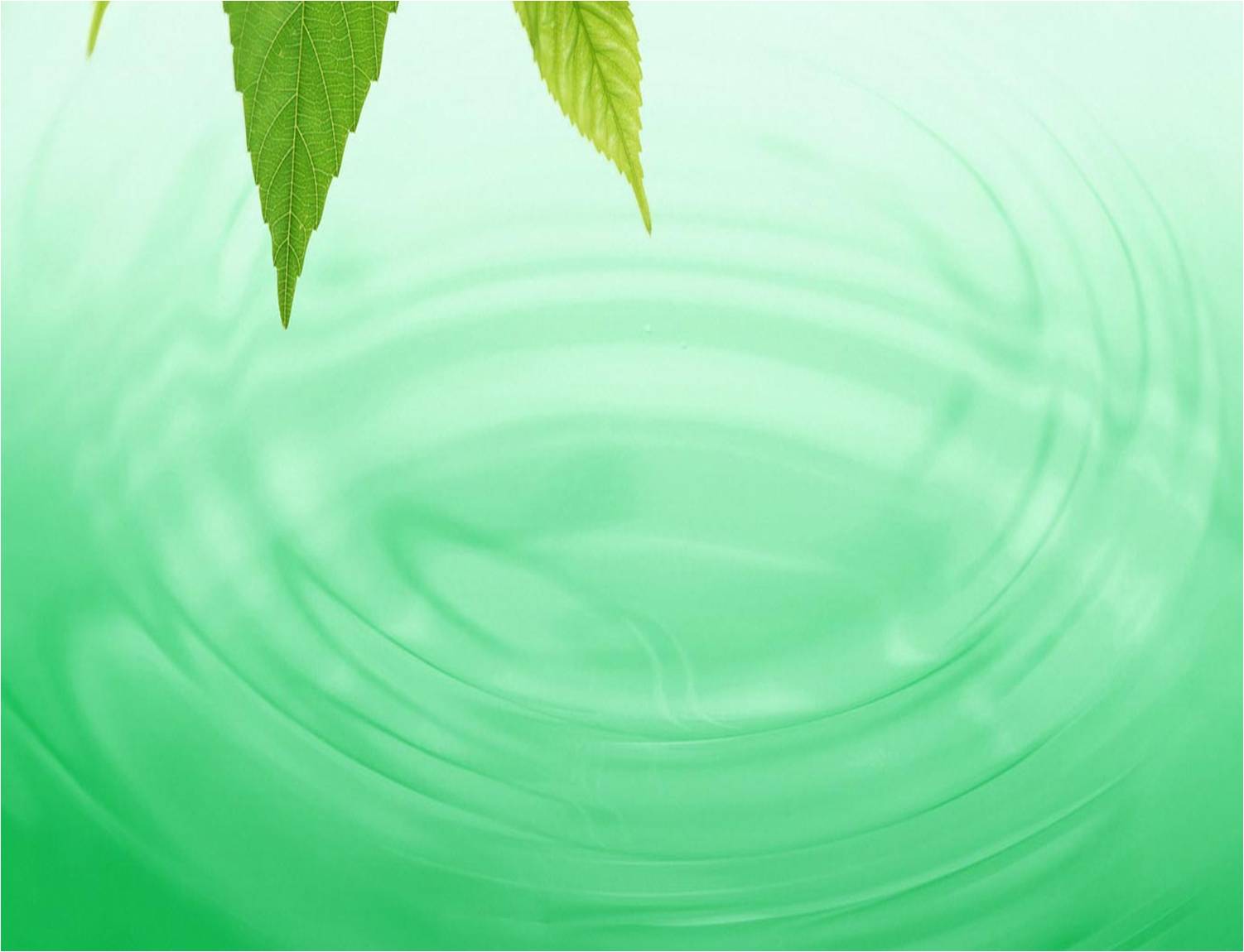 Вставь пропущенные буквы:
М..дв..жонок   бр..дил по п..лянке и на-
ткнулся на л..гушку.  М..лыш   прот..нул к ней 
лапу. Л..гушка  отпрыгнула  в  стор..ну. Миш-
ка принял это за игру и прыгнул вслед. Так
  ..ни добр..лись  до лужи.
     Л..гушка прыгнула в воду. М..дв..жонок
засунул  туда  лапу,  отдёрнул,  потряс  ею.
Куда же подевался приятель?
е
е
о
о
а
я
я
я
о
о
а
я
е
е
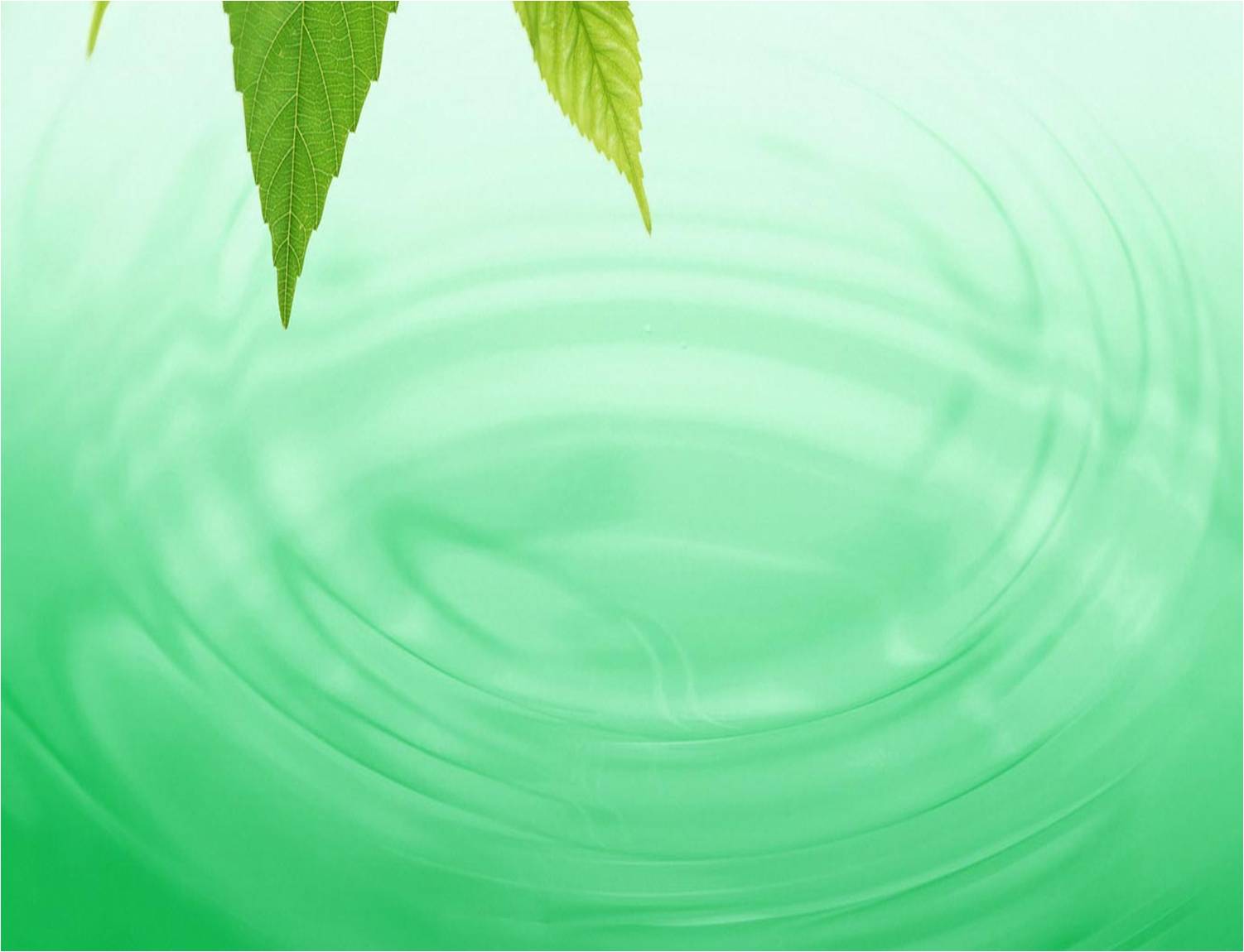 Ответь на вопросы:
С кем встретился медвежонок на полян-
   ке?
Почему лягушка отпрыгнула?  
Как это понял медвежонок?
Как закончилась «игра»?
Какое чувство вызывает у вас медвежо-
   нок?
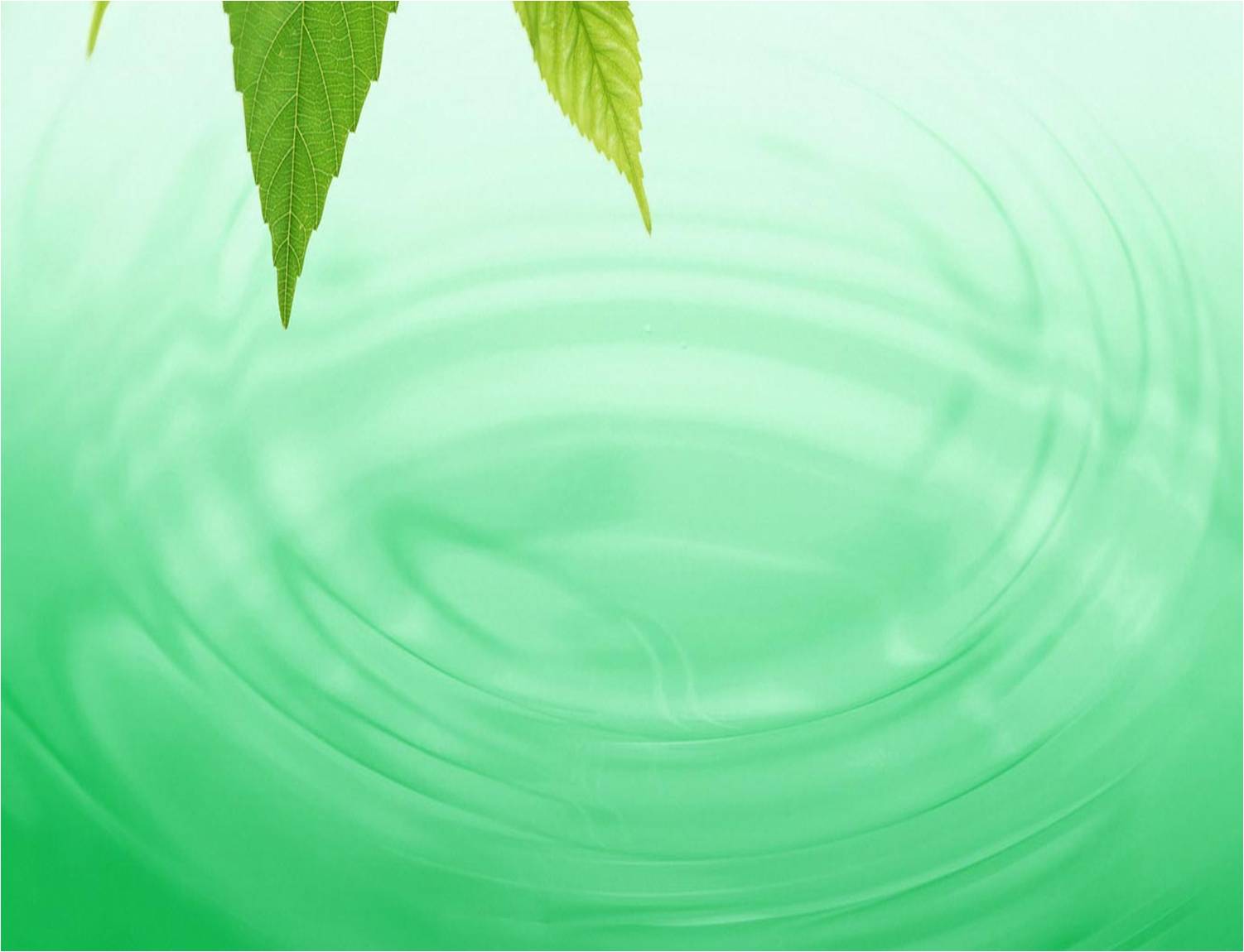 Вставь буквы.
 Объясни написание.
Медв..жонок -
е
медведь
бр…дил -
о
бродит
прот…нул -
я
тянет
стор…ну-
о
сторонку
м…лыш -
а
маленький
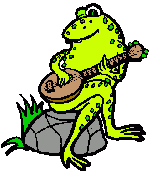 добр…лись -
а
добраться
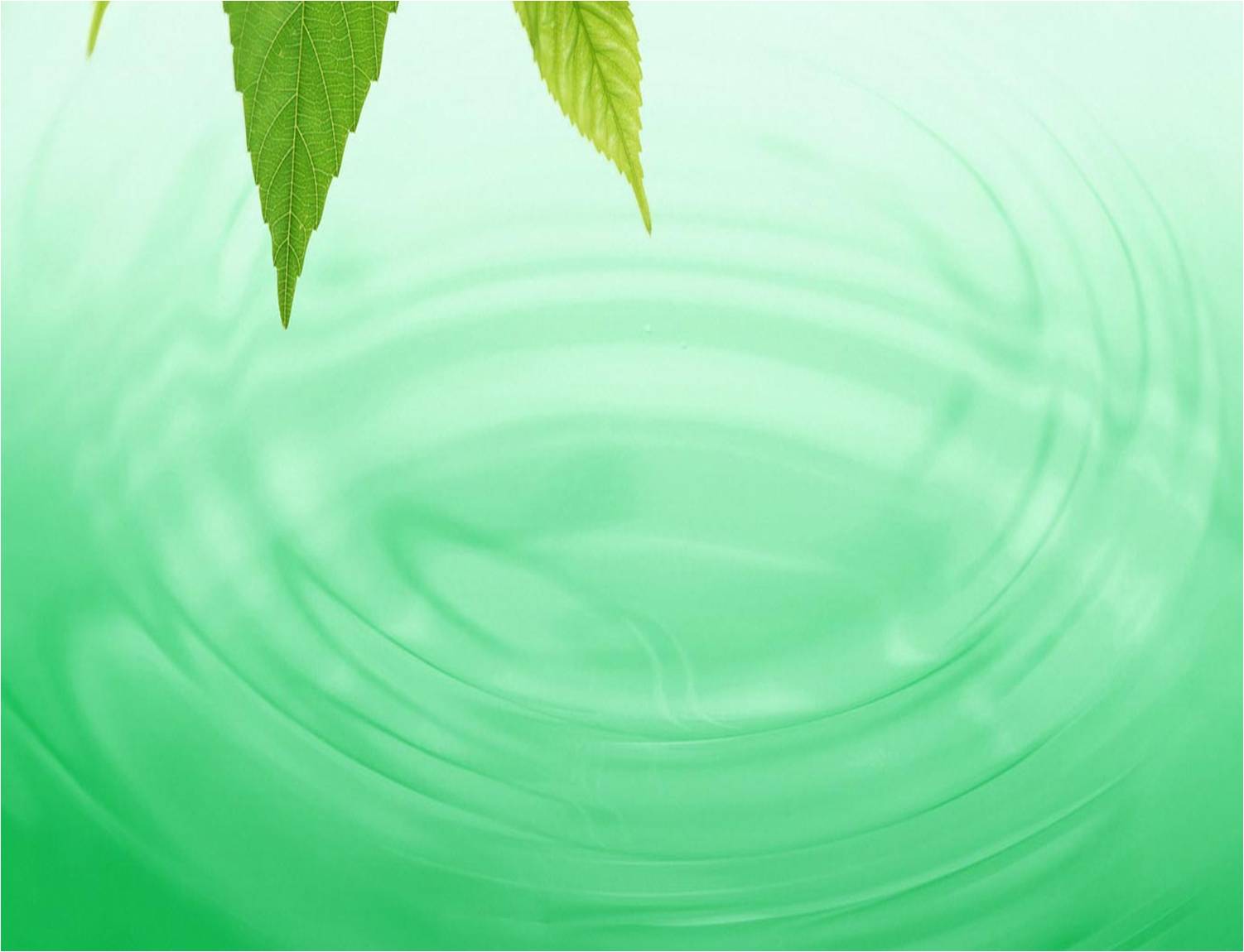 Запомните, как пишутся слова:
отдёрнул, подевался,
куда же, приятель,    
вслед.
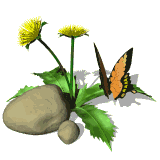 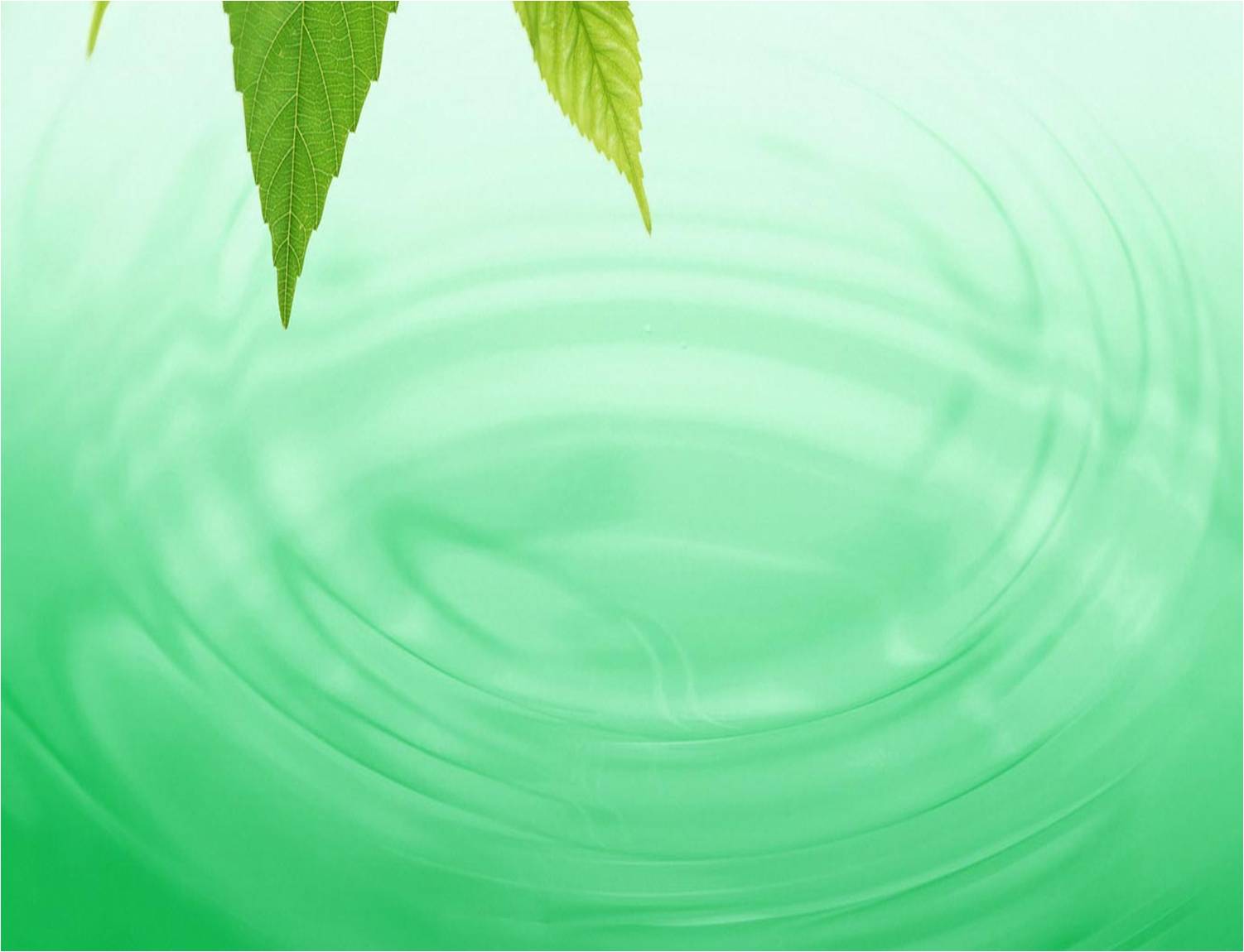 Подбери к слову «приятель»
синонимы.
Друг,
            товарищ.
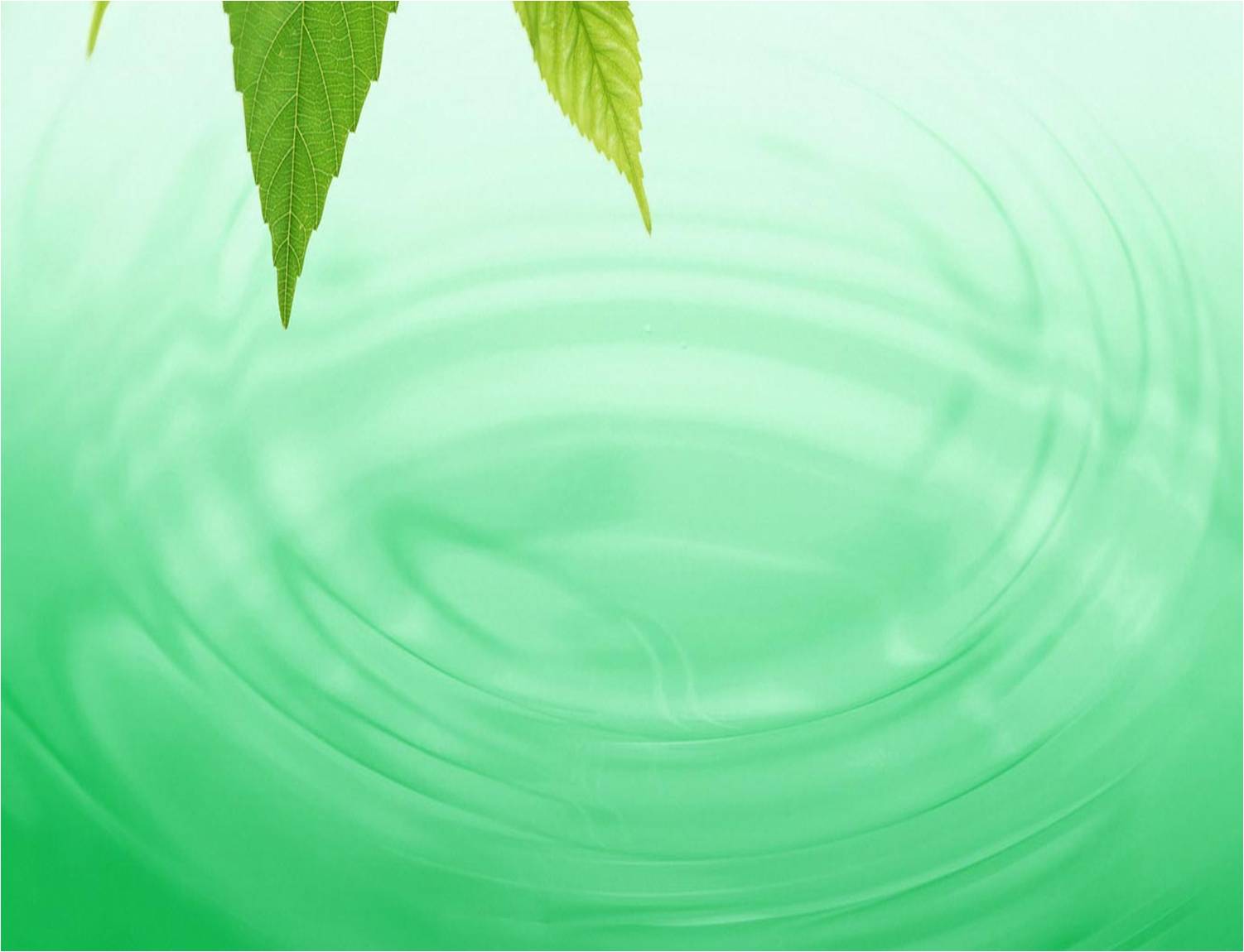 Напиши изложение по вопросам.
1.На кого наткнулся медвежонок на полянке?
на лягушку
лапу
2. Что протянул к ней малыш?
отпрыгнула
3. Что сделала лягушка?
4. Как понял это  мишка ?
принял за игру и прыгнул вслед
до лужи
5. Куда они так добрались?
в воду
6. Куда прыгнула  лягушка?
7. Как поступил медвежонок?
засунул лапу, отдёрнул, потряс
8. Какой вопрос задал себе медвежонок?
Где же приятель?